QSR Issues – Corrective actions
Part name & Part no. K2 – Caliper Body		          Model- Customer complaint :Dent , Damage

Physical Phenomenon : Casting Surface Handling Damage
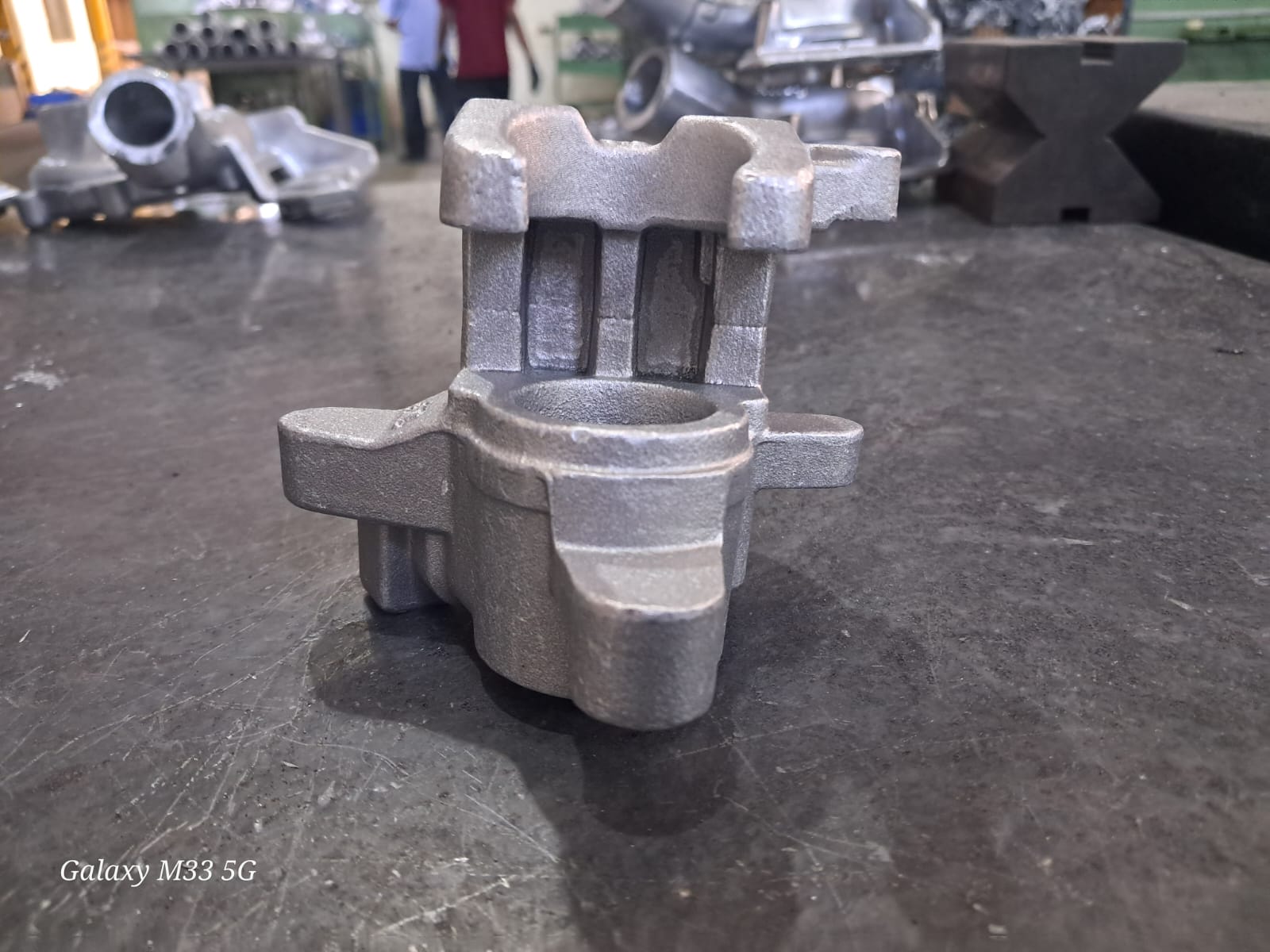 Part Snap
1
Corrective Action Details
Before
After
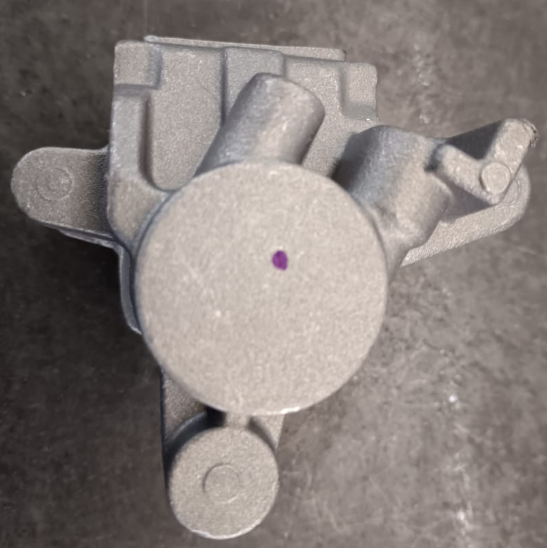 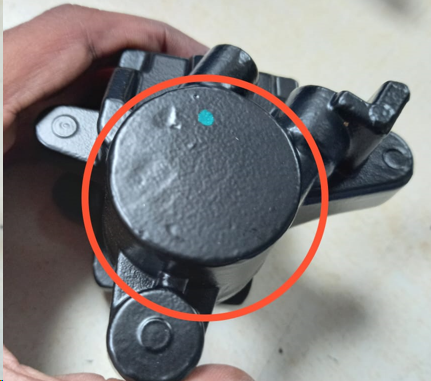 Dent and damage observed
Free from  damage at casting surface
Corrective Action Details
2
BEFORE
AFTER
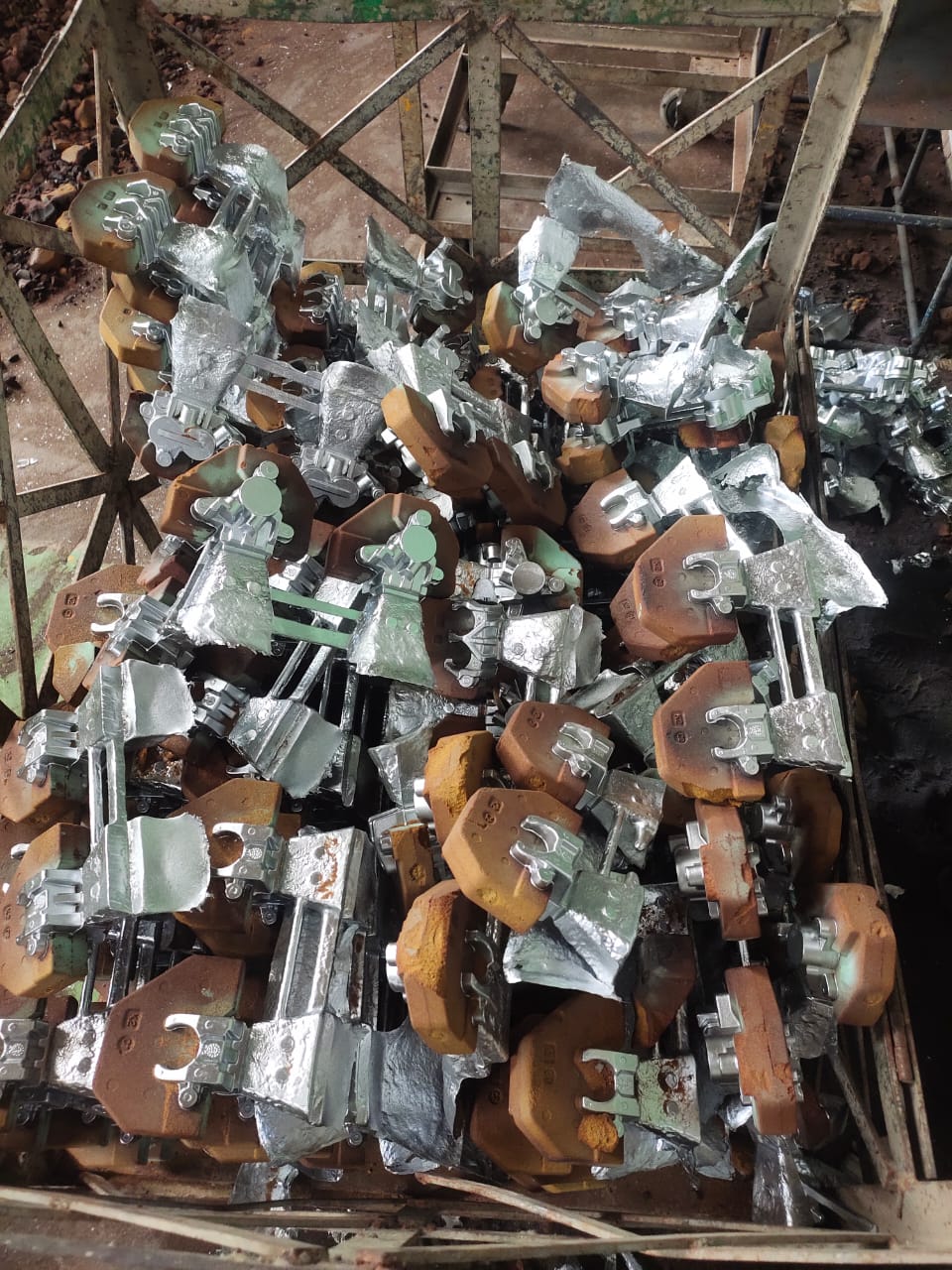 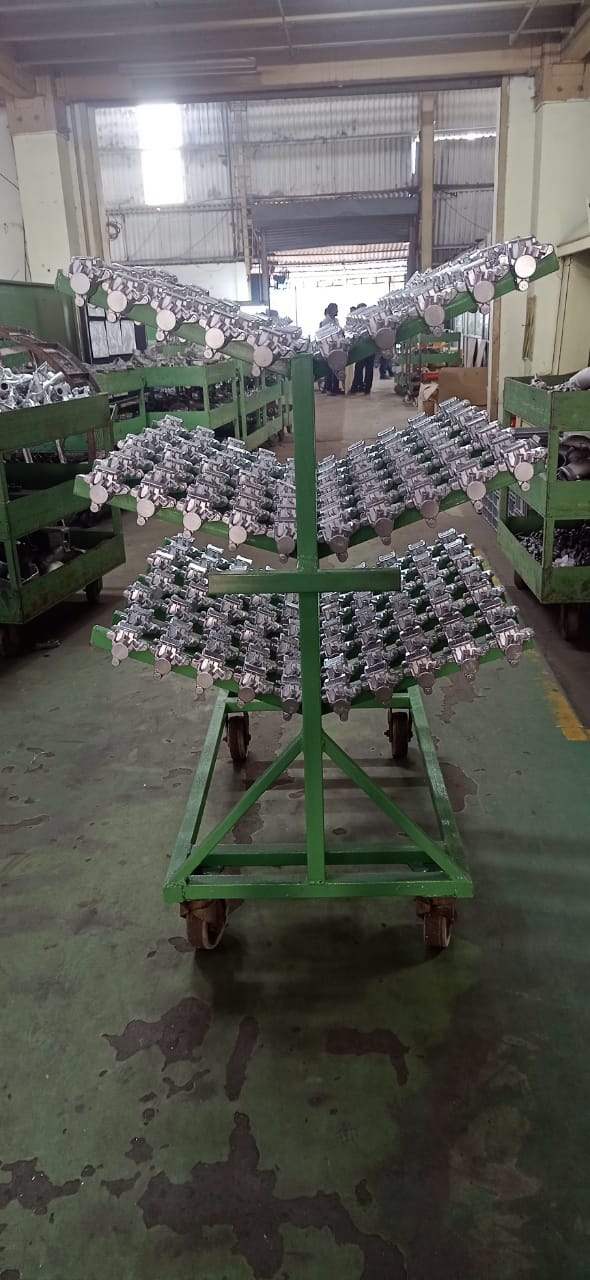 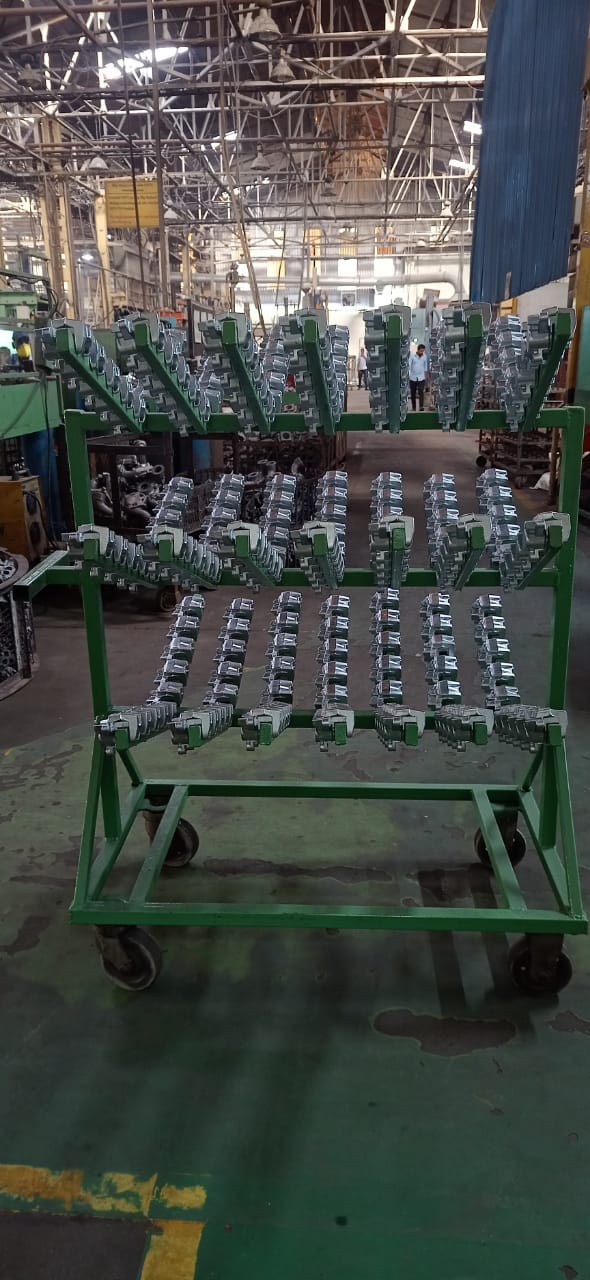 Tree type trolley designed for caliper body for during a production and post production process to avoid dent and damage issues.
Castings are kept in open type metal pallet box and not arranged properly due to partition not available for one castings to another.